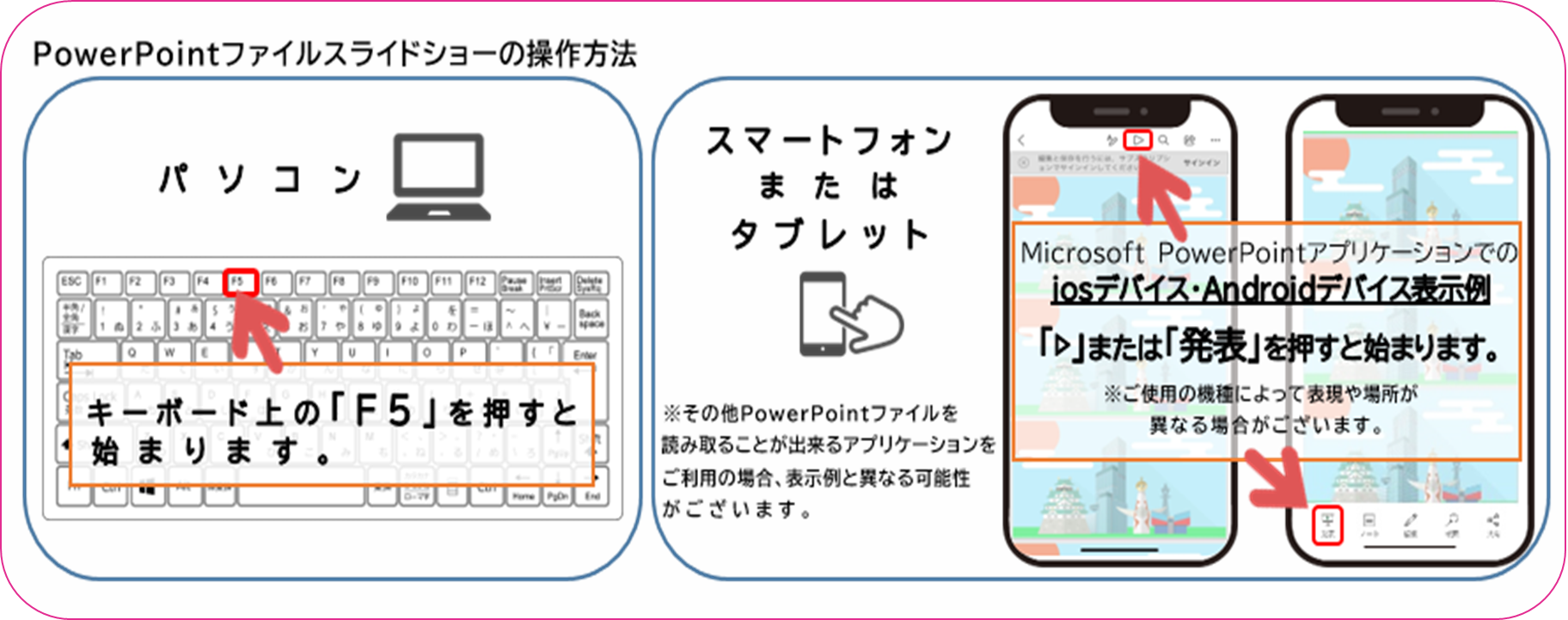 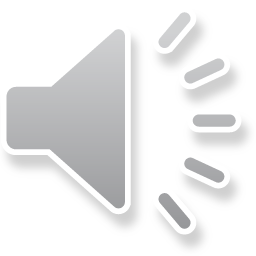 おび
かた
つく
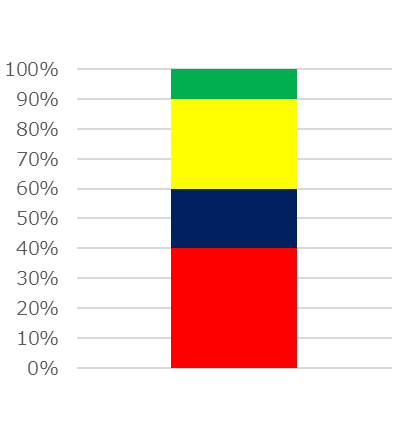 帯グラフの作り方
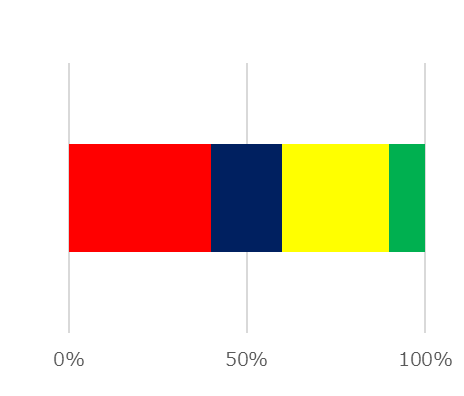 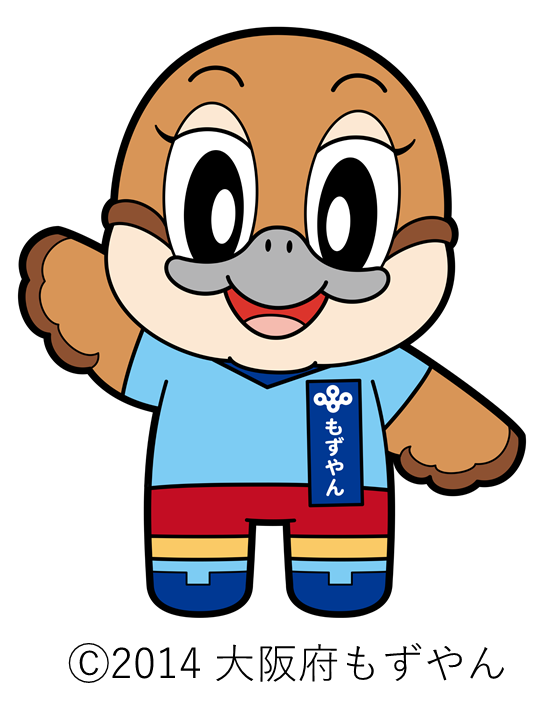 大阪府総務部統計課分析・利活用促進グループ
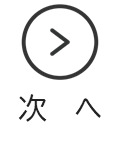 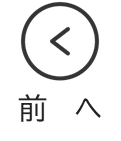 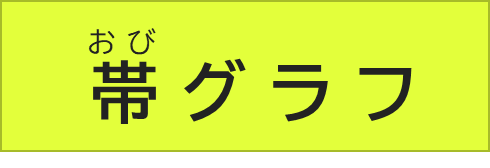 かくこうもく
はば
ちょうほうけい
はばぜんたい
わりあい
あらわ
長方形の幅全体を100％として、各項目の割合を幅で表すグラフです。
しようれい
【使 用 例】
にん
わりあい
き
す
きせつ
わりあい
・100人に聞いた好きな季節の割合
ぜんいん
けつえきがた
・クラス全員の血液型の割合
など
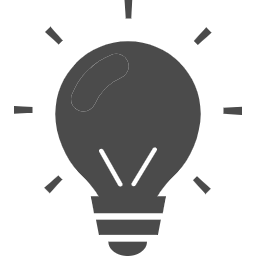 おび
つく
とき
帯グラフを作る時のポイント
なか
かくぶぶん
グラフの中の各部分が
なに
あらわ
何を表しているのかを
せつめい
説明するものです。
かなら
か
はじ
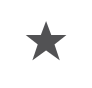 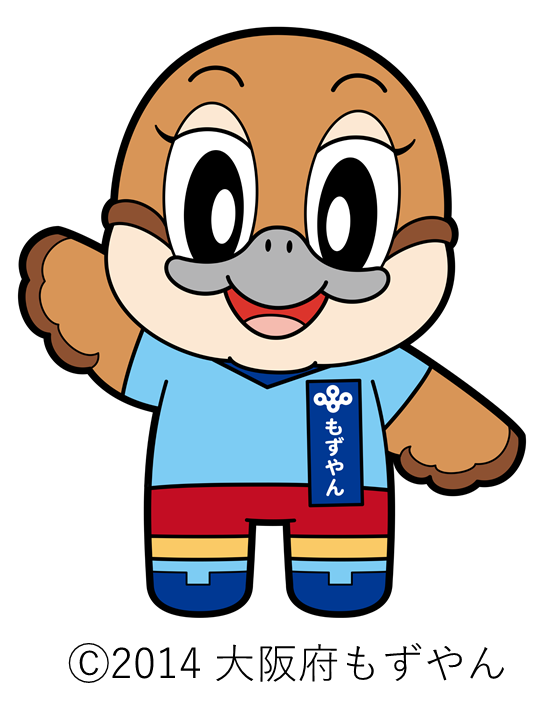 ★必ず０(ゼロ)から書き始めよう！
はんれい
くわ
とうじょう
あと
詳しくは後で登場するよ！
※「凡例」とは
かんかく
めも
そろ
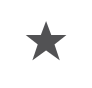 ★目盛りの間隔は揃えよう！
はんれい
★凡例(※)とグラフは連動させよう！
れんどう
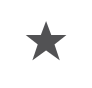 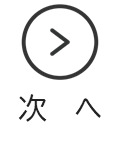 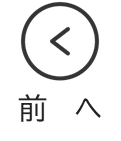 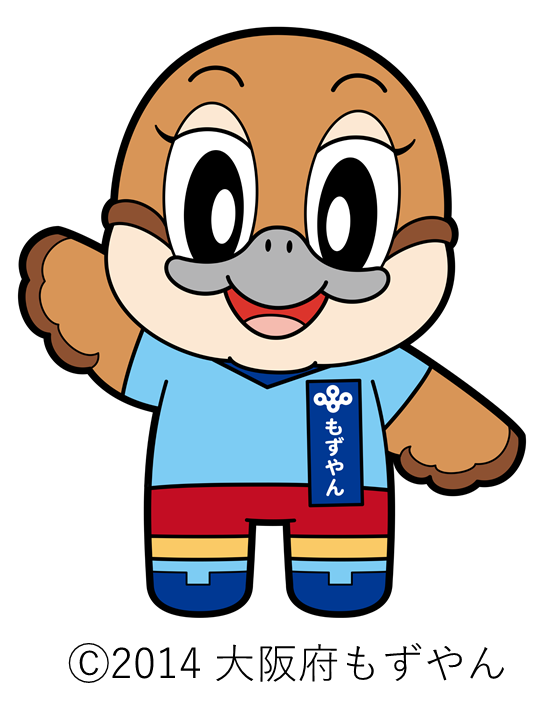 わ
ポイントは分かったかな？
つぎ
れい
おび
次の例を帯グラフにしてみたよ！
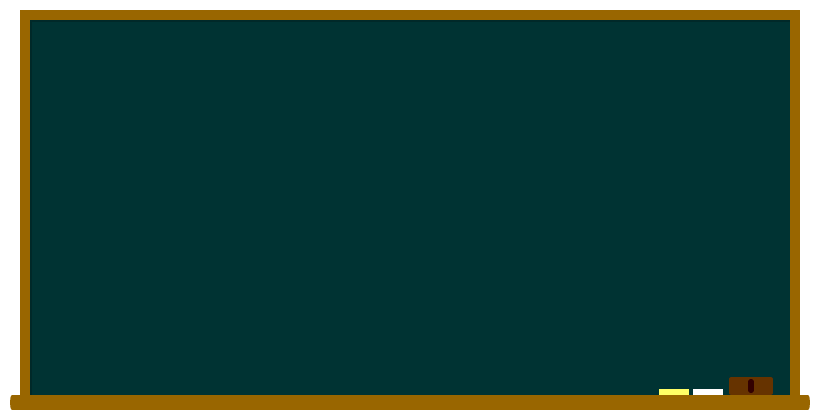 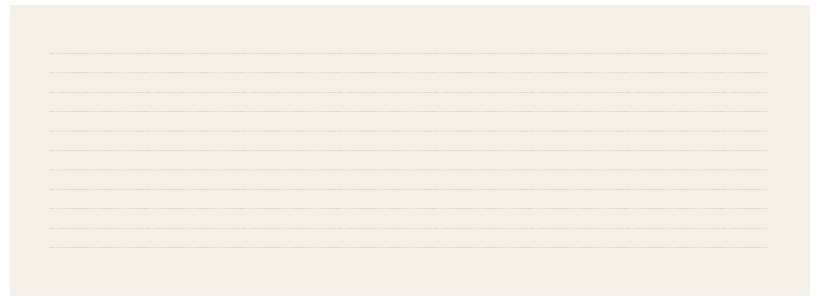 れい
（例）
けつえきがた
けっか
がっこう
き
にん
学校のみんな（200人）に血液型を聞いた結果
がた
がた
B型
A型
がた
がた
O型
AB型
にん
にん
にん
にん
２０人
80人
４０人
60人
１0％
40％
３0％
２0％
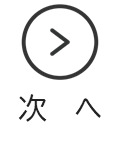 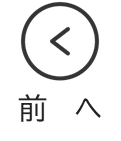 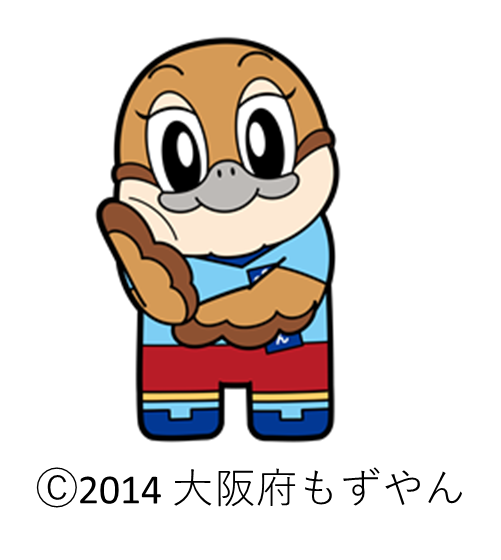 ただ
ばんごう
どの番号のグラフが正しいかな？
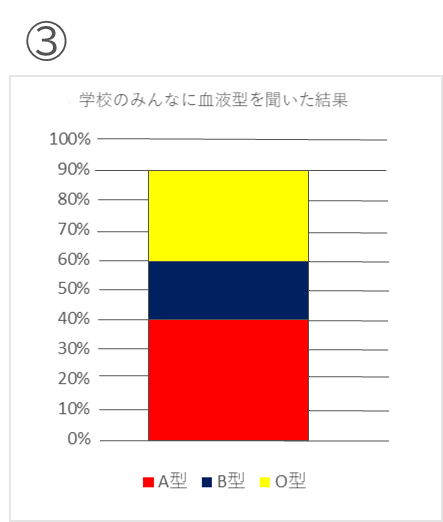 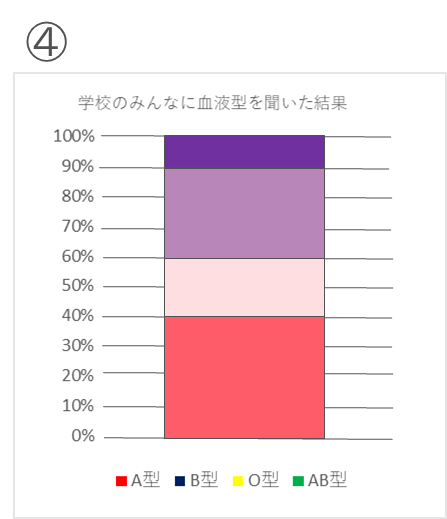 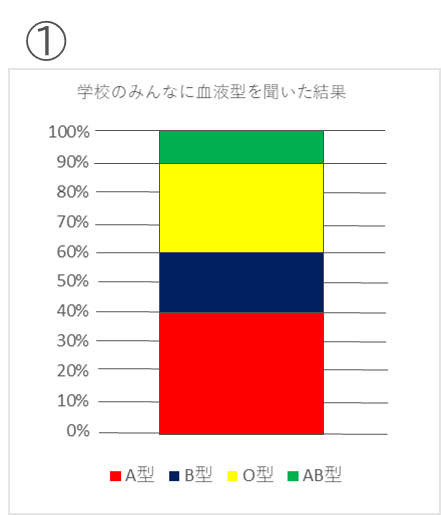 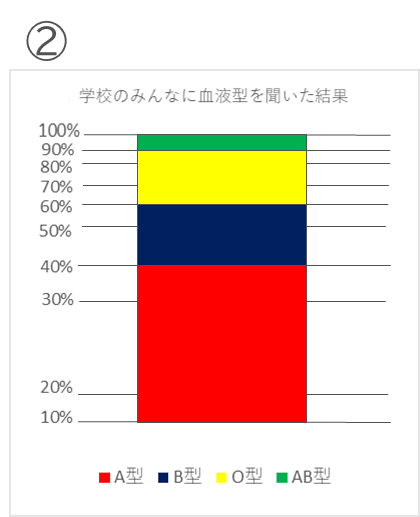 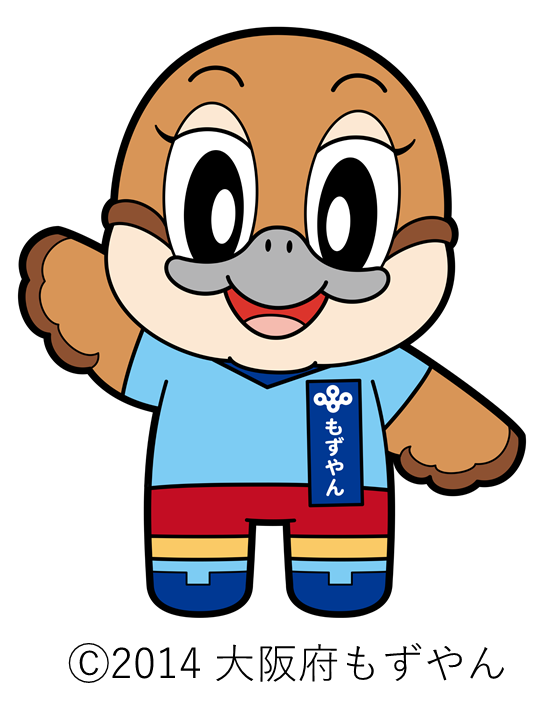 ただ
おも
わ
正しいと思うグラフが分かったら
あ
つぎ
すす
こた
次に進んで答え合わせをしよう！
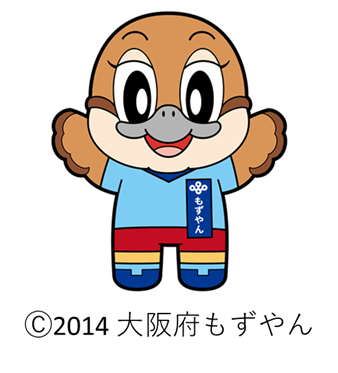 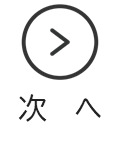 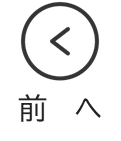 こた
み
答えを見てみよう！
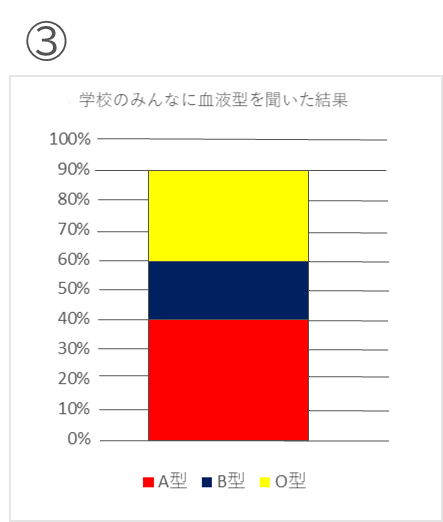 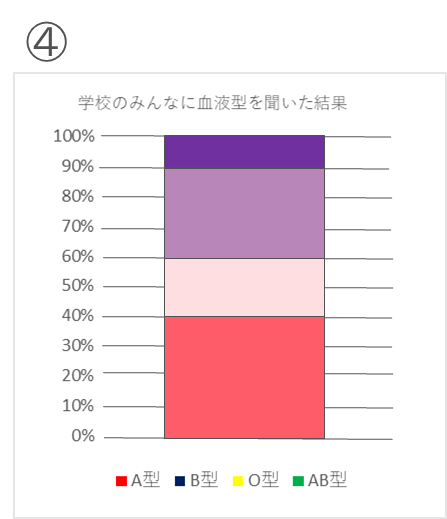 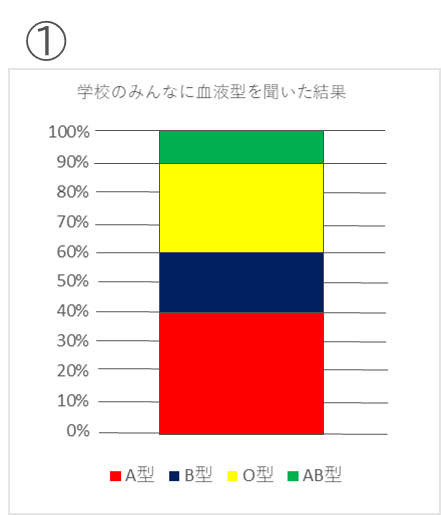 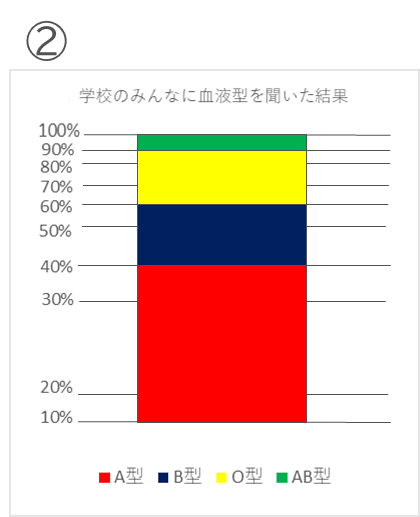 はんれい
これが凡例だよ！
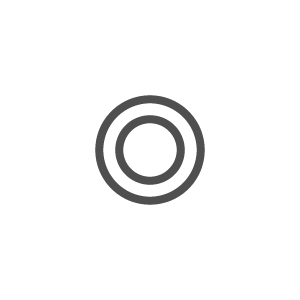 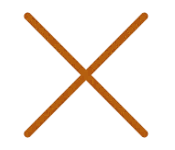 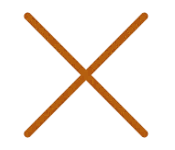 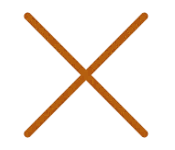 ②のグラフは
④のグラフは
③のグラフは
かい
正解
せい
がた
いろ
はんれい
AB型が
色が凡例(※)と
０％がありません。
かんかく
めも
目盛りの間隔が
れんどう
ありません。
連動していません。
そろ
揃っていません。
こた
あ
つぎ
せいかい
ばん
かいせつ
み
答えは合っていたかな？次は正解の①番のグラフの解説を見てみよう！
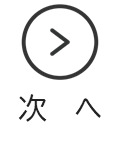 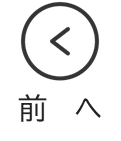 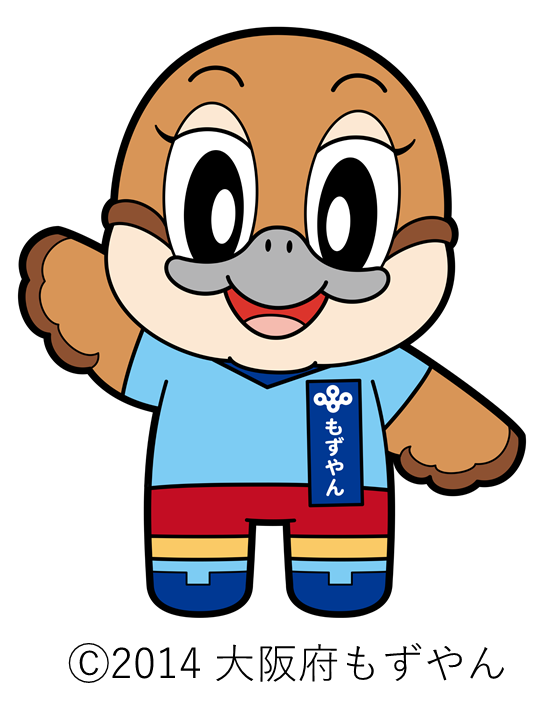 かいせつ
せいかい
くわ
み
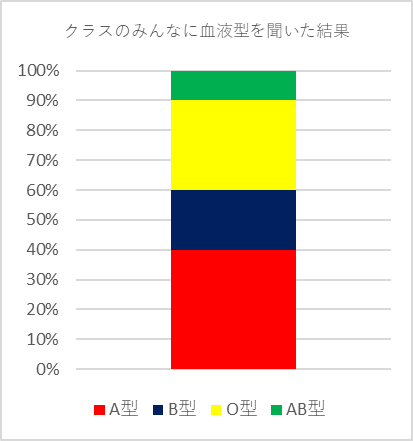 解説
正解の①のグラフを詳しく見てみよう！
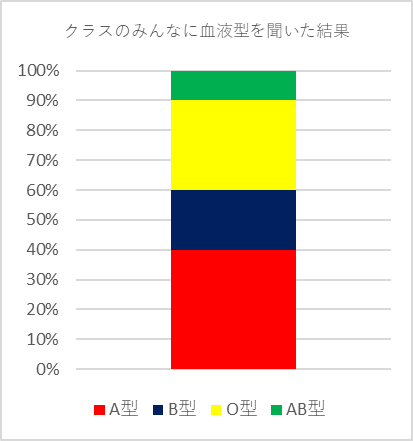 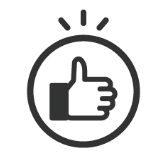 ・グラフにタイトルがついていて
グラフがもっとよくなる
ポイント①
わ
分かりやすいですね。
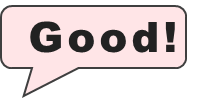 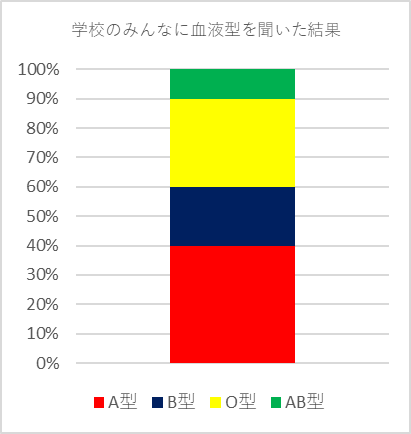 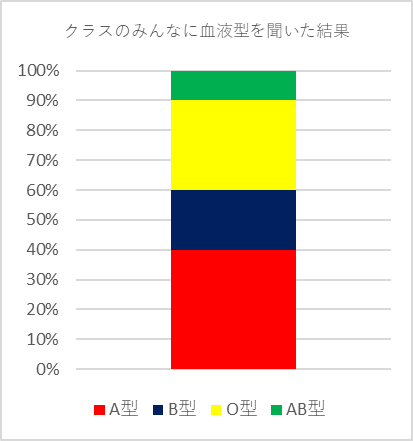 グラフがもっとよくなる
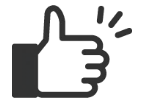 なにがた
おお
め
み
ポイント②
・目で見て何型が多いか
わ
分かりやすいですね。
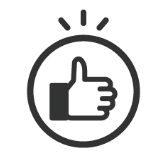 も
めも
たんい
・目盛りに単位があることで、
め
あ
・目盛りに合わせて
すうじ
なに
あらわ
数字が何を表しているのかが
ただ
わりあい
か
正しく割合を書いていますね。
わ
分かりますね。
グラフがもっとよくなる
ポイント③
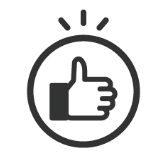 なにがた
か
なにいろ
・何型が何色か書いていて
めも
かんかく
そろ
・目盛りの間隔が揃っていますね。
わ
とても分かりやすいですね。
めも
はじ
はんれい
い
・目盛りは０（ゼロ）から始まってますね。
※これを凡例と言います。
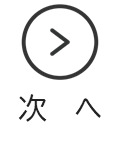 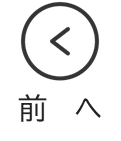 わりあい
おび
さくせい
帯グラフを作成するための「割合（％）」の
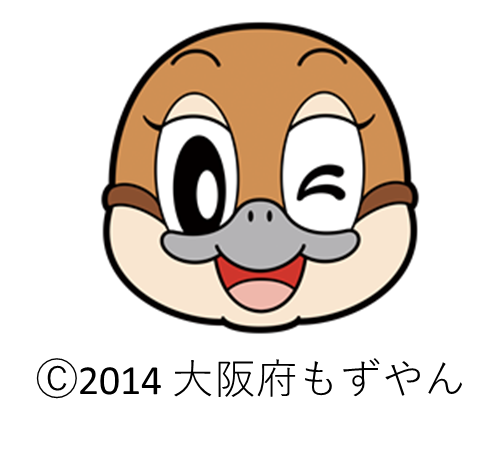 さんこう
参考①
けいさんほうほう
しょうかい
計算方法について紹介するよ！
わりあい
だ
かた
割合（％）の出し方
かくこうもく
かず
ぜんたい
かず
÷
×
１００
全体の数
各項目の数
がっこう
れい
れい
がた
がた
がた
がた
例でいうと、学校のみんな
例でいうと、A型･B型･O型･AB型の
にん
かいとうにんずう
それぞれの回答人数のことです。
20０人のことです。
けつえきがた
がた
がた
がた
がた
にん
にん
にんずう
にん
にん
40人÷200人
×100
　＝ ２０％
60人÷200人
×100
　＝ ３０％
20人÷200人
×100
　＝ １０％
80人÷200人
×100
　＝ ４０％
けいさん
わりあい
計算してみたよ！
わりあい
ごうけい
（※割合の合計は100％になるよ。）
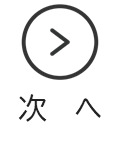 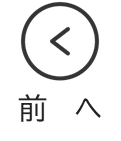 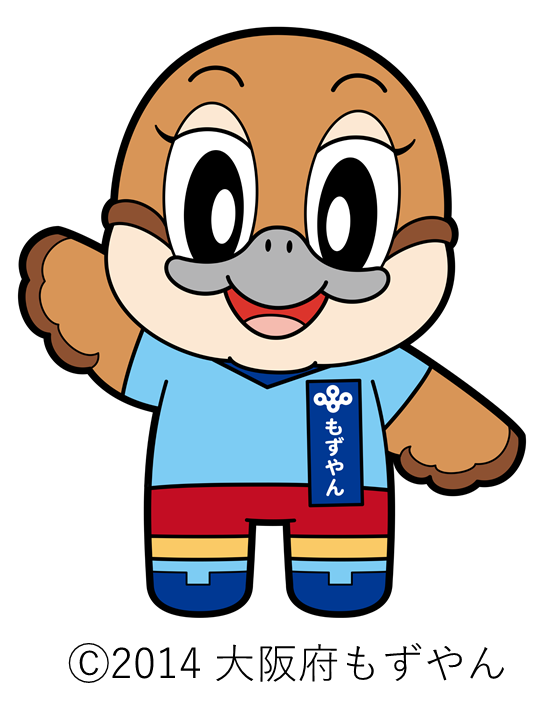 さんこう
参考②
かんけい
しょうかい
おび
ぼう
帯グラフと棒グラフの関係について紹介するよ！
たとえば・・・
くみ
しら
あさ
しら
あさ
くみ
朝ごはん調べ（A組）
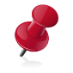 朝ごはん調べ（B組）
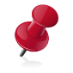 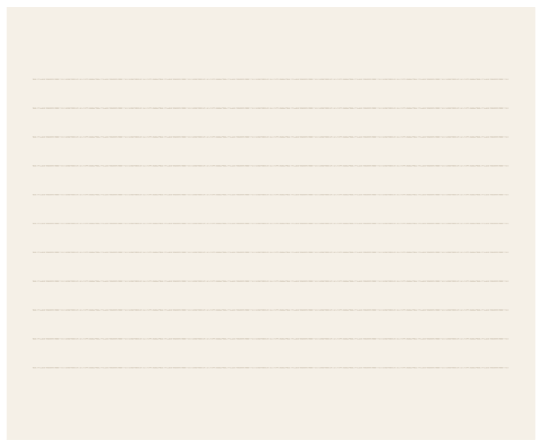 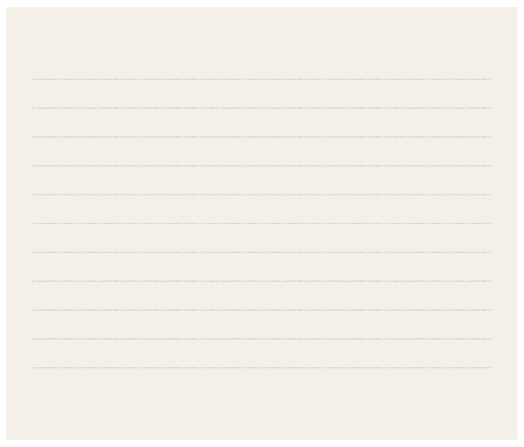 10
(人)
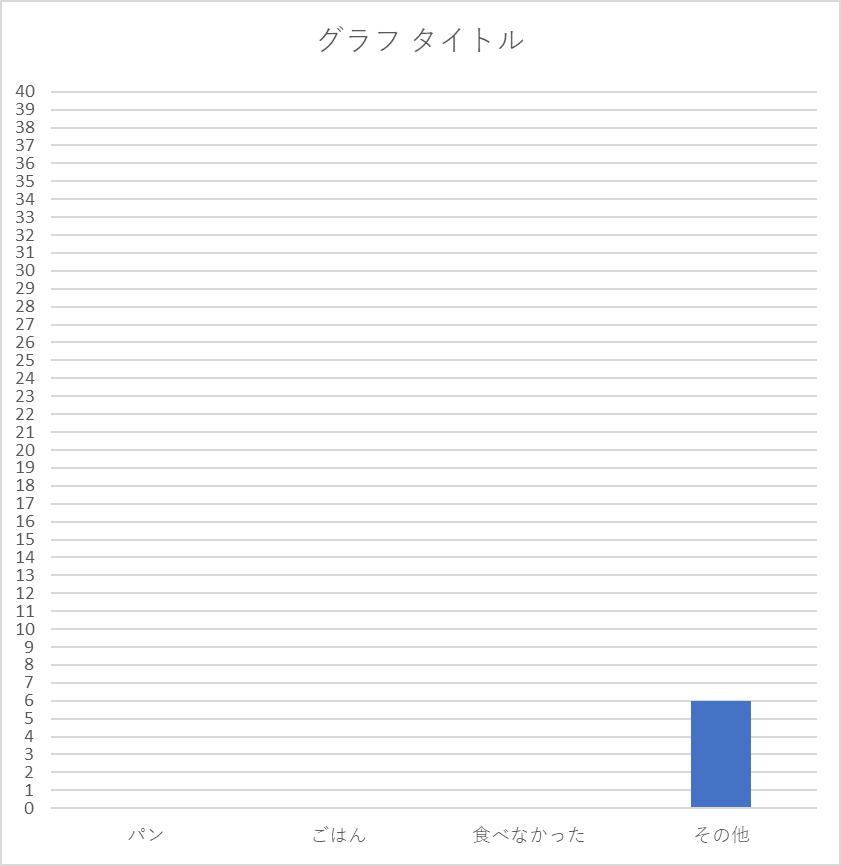 (人)
くみ
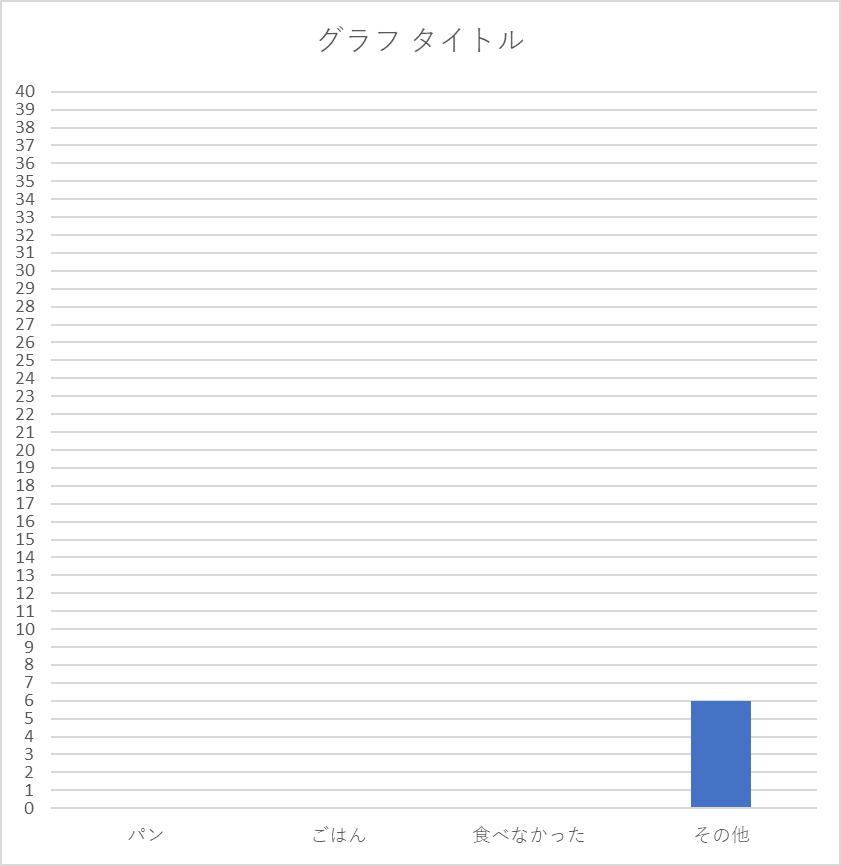 しら
にん
あさ
にん
くみ
あさ
しら
6
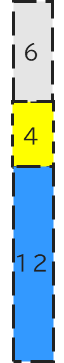 朝ごはん調べ（A組40人）
5
朝ごはん調べ（B組25人）
4
パン　　　　　　18人
パン　　　　　　  6人
ごはん　　　　　12人
ごはん　　　　　10人
た
た
食べなかった　 4人
食べなかった　 4人
た
た
その他　　　　　 ６人
その他　　　　　 5人
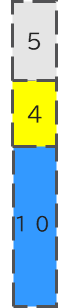 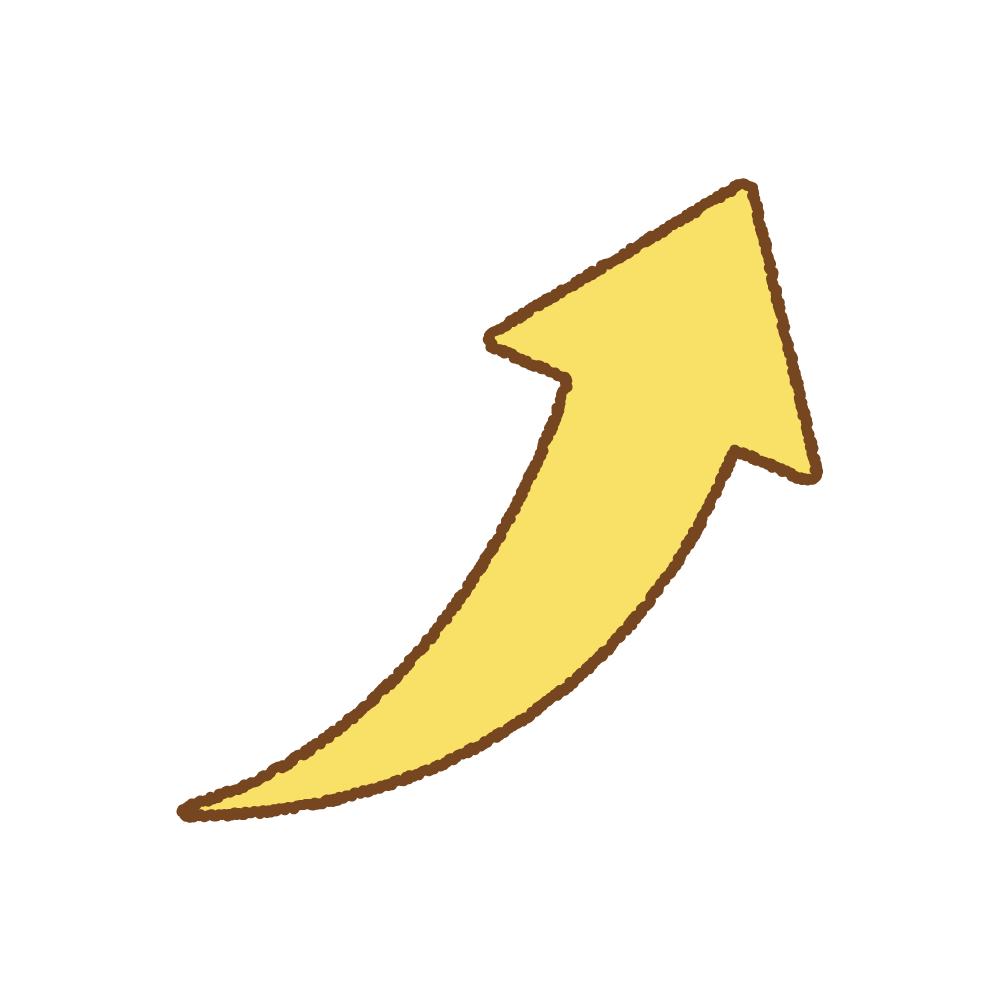 ひょう
ぼう
この表を棒グラフにして、
18
しょ
つ
あ
1か所に積み上げてみると…
12
6
4
食べなかった
パン
パン
食べなかった
ごはん
ごはん
その他
その他
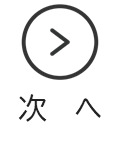 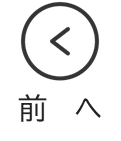 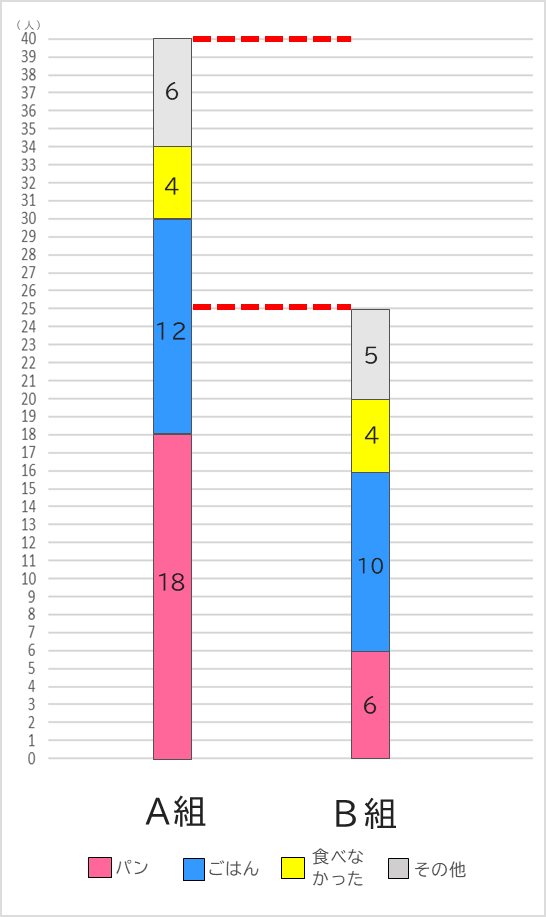 よ
あ
つ
ぼう
ほう
にんずう
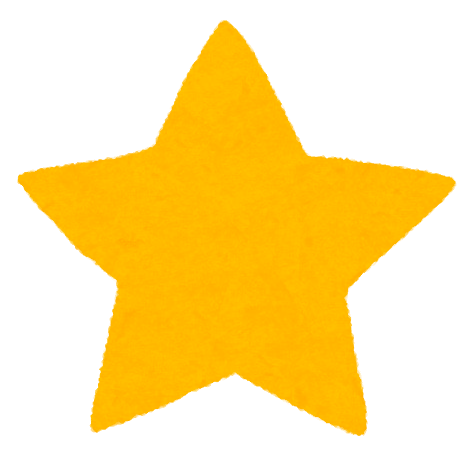 くみ
ぜんたい
おお
このグラフを「積み上げ棒グラフ」と呼びます。
クラス全体の人数がA組の方が多いのはわかりますが、
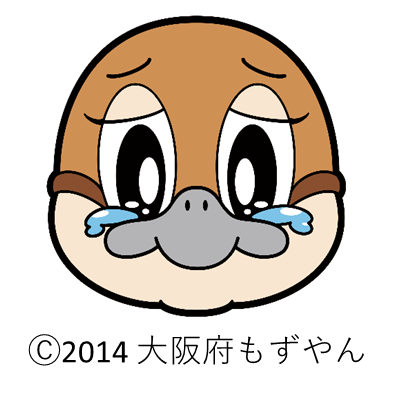 くみ
かくこうもく
にんずう
くみ
ちが
わりあい
ひかく
A組とB組の人数が違うので
各項目の割合を比較できません。
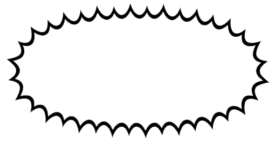 ここで
じく
にんずう
どうし
わりあい
くら
クラス同士を比べるなら、たて軸を人数ではなくて割合にします。
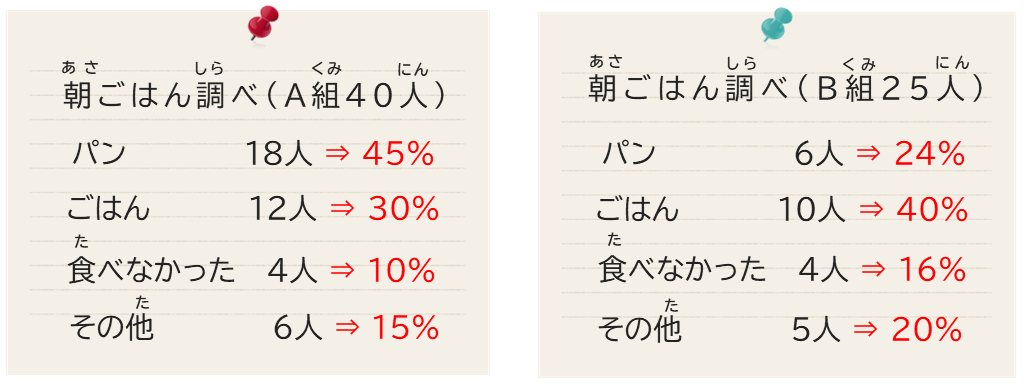 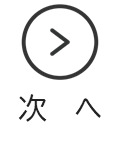 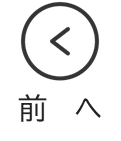 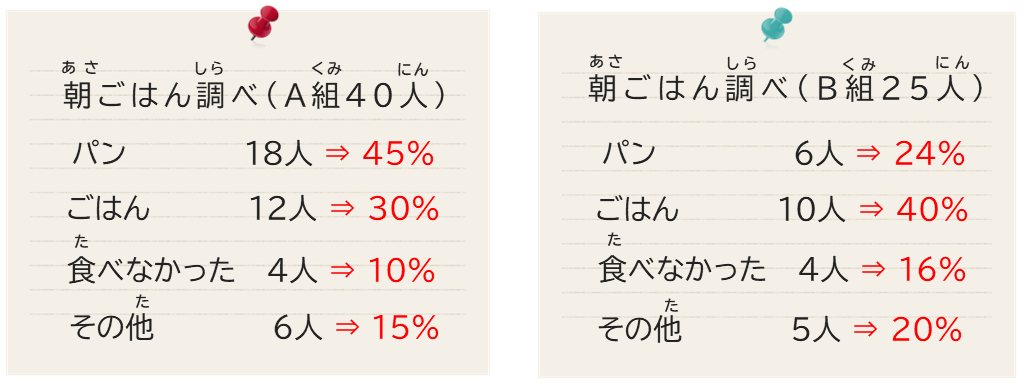 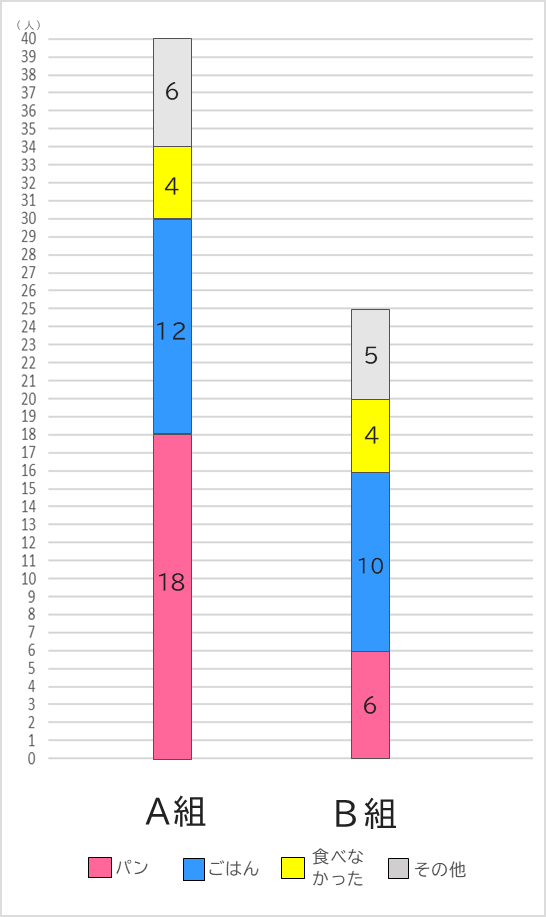 ひと
りょう
た
にん
「食べなかった」人は両クラスとも4人。
すうじ
わりあい
しかし、割合になるとちがう数字になります。
これが「帯グラフ」です。
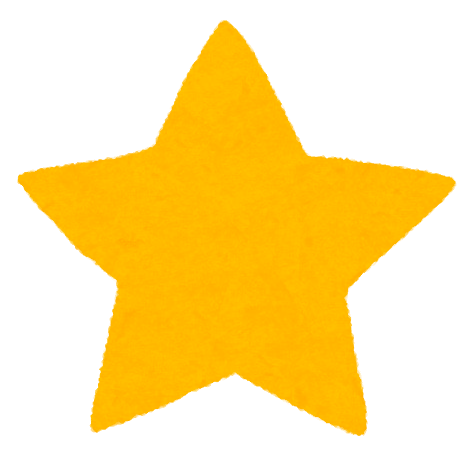 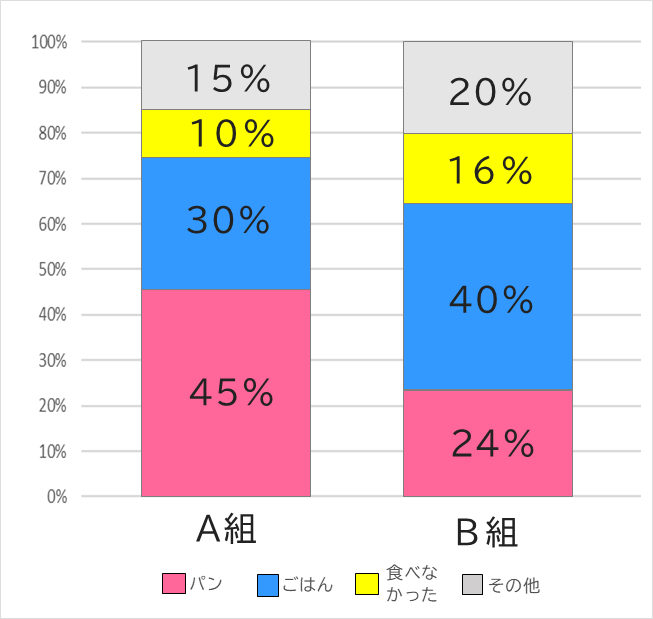 おび
あ
つ
ぼう
積み上げ棒グラフを
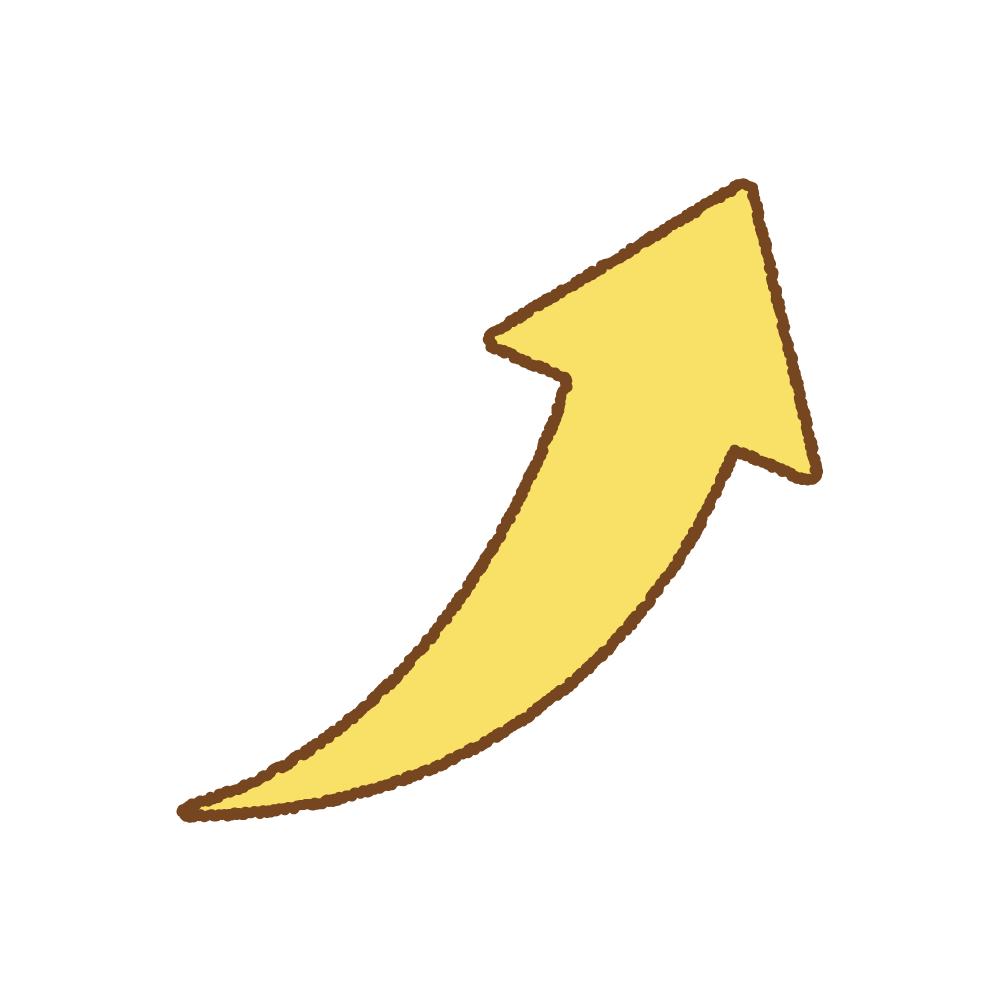 じく
たて軸が100％になるように
の
ちぢ
伸び縮みさせたグラフです。
にんずう
ちが
どうし
人数が違うクラス同士でも
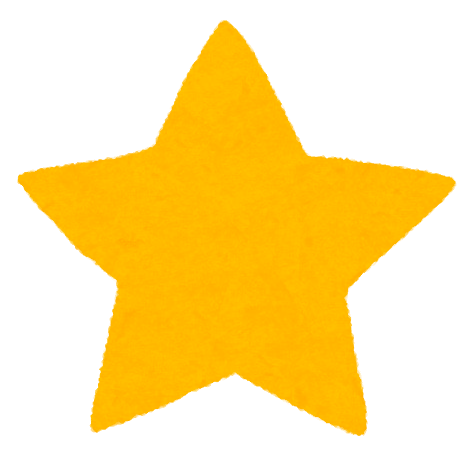 ひかく
比較できるようになるよ！
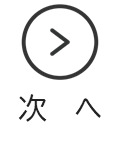 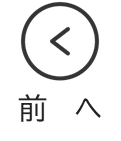 さんこう
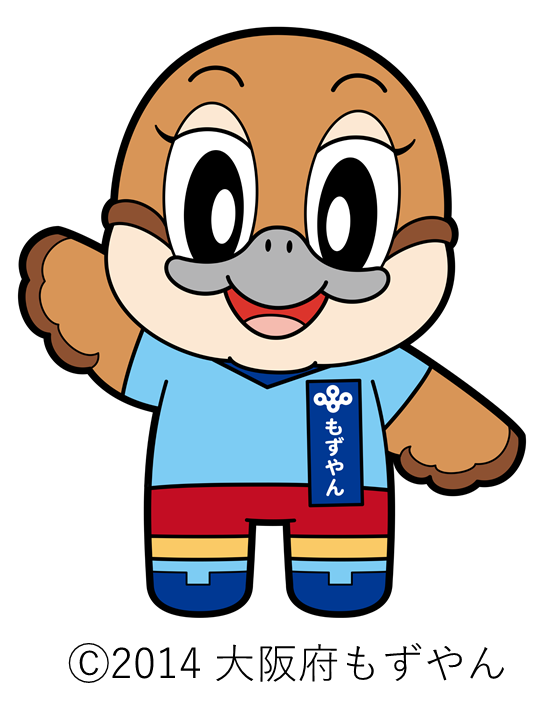 参考③
しょうかい
かんけい
おび
えん
帯グラフと円グラフの関係について紹介するよ！
えん
わりあい
ひかく
おび
帯グラフも円グラフも、「割合」を比較するグラフです。
つか
わ
どう使い分けをしたらいいかな？
たとえば・・・
じょせい
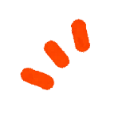 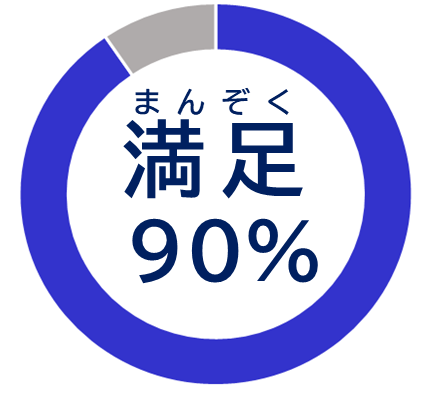 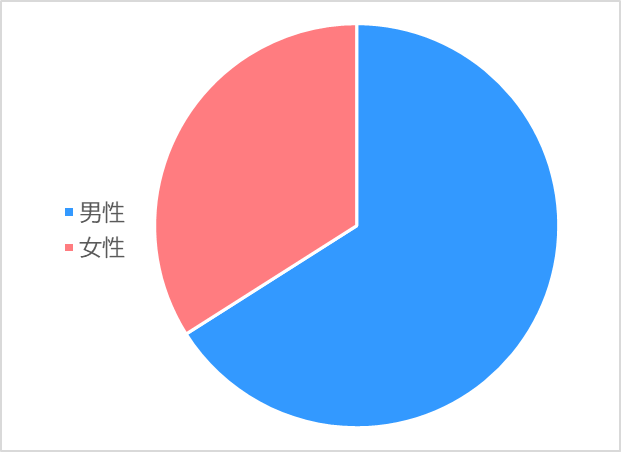 女性
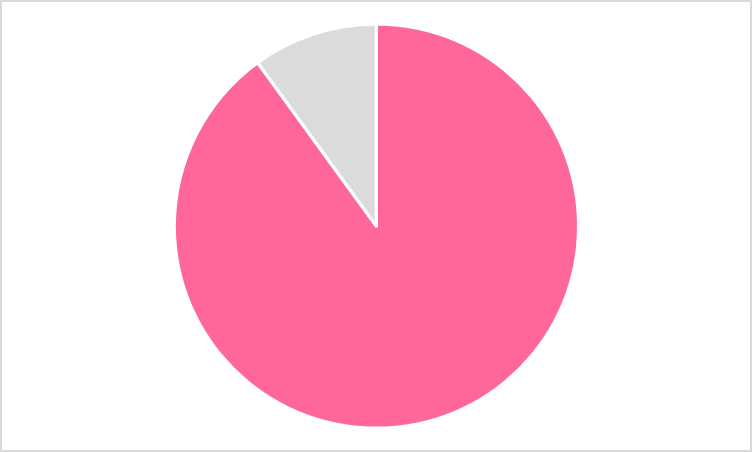 だんせい
男性
いいえ
がた
えん
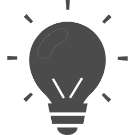 円グラフはこのようにドーナツ型にすることもできます。
べんり
きょうちょう
わりあい
とき
おお
割合が大きいものを強調する時に便利ですね。
はい
め
だ
わりあい
おお
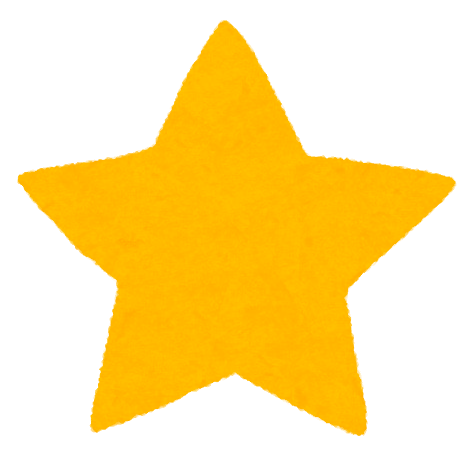 円グラフは割合が大きいものが目立ちやすく、
だんせい
ひだり
ほう
左のグラフでは「男性」の方が、
えん
けっか
ひとめ
つよ
わ
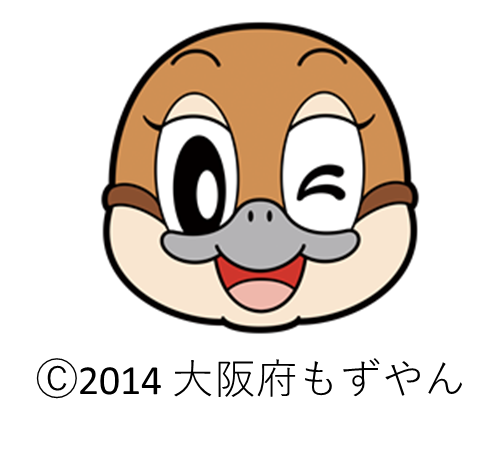 結果が一目で分かるのが強みです。
ほう
みぎ
右のグラフでは「はい」の方が
おお
わ
多いことがすぐに分かるね！
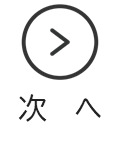 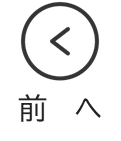 ばあい
ふ
まいとし
す
がくねん
けっか
た
き
もの
ねんせい
ねんせい
ねんせい
ふ
データが増えた場合
えん
円グラフだと…
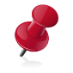 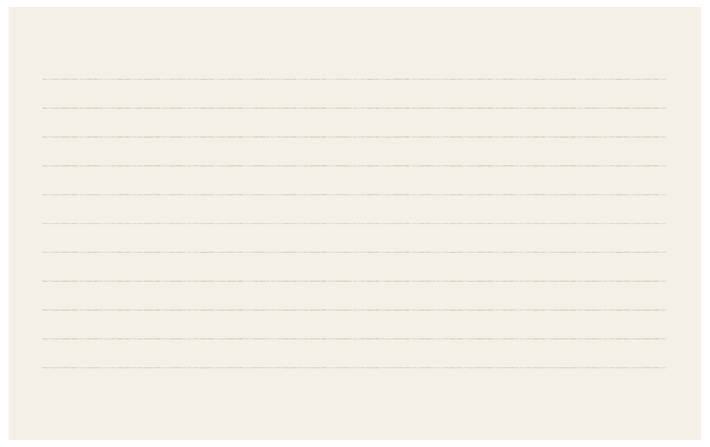 ねんせい
ねんせい
ねんせい
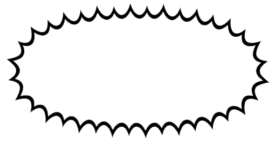 毎年､学年のみんなに好きな食べ物を聞いた結果
しかし！
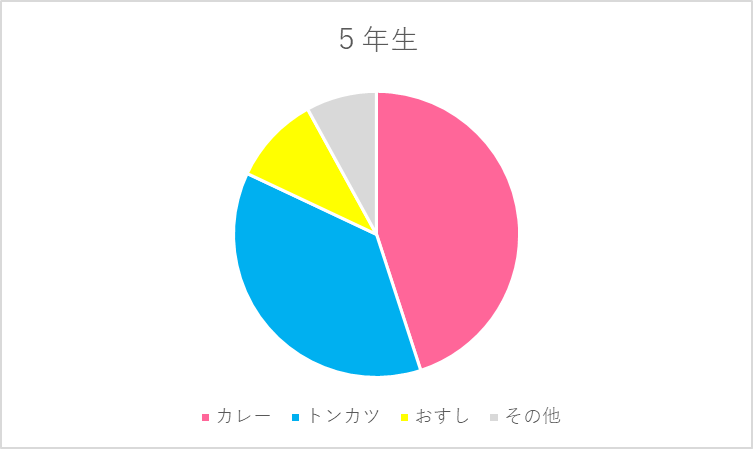 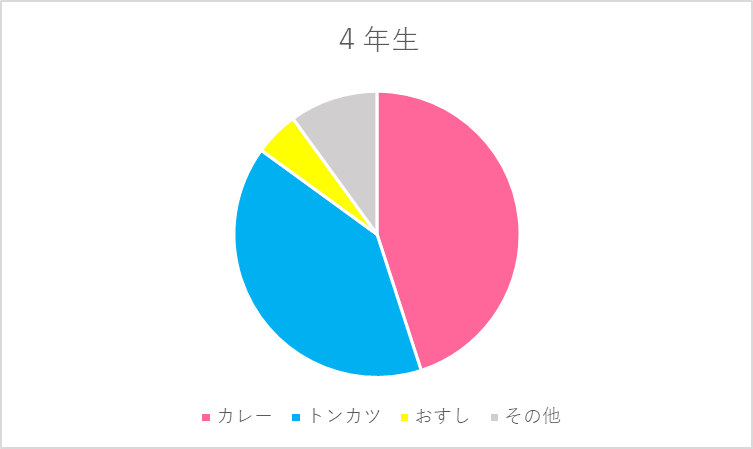 た
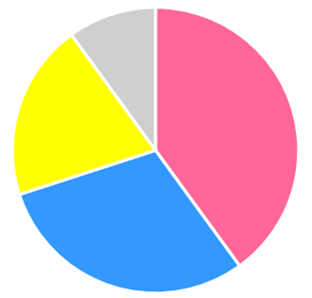 ４年生　     　５年生　　   　６年生
カレー　　　　　　45％　　　     45％　　　    ４０％
トンカツ　        40％　　　     ３７％　　　    30％
４年生
6年生
5年生
おすし  　　　　　　 ５％ 　　      10％　　　    20％
その他 　　　　　 10％　　　       ８％　　　     10％
た
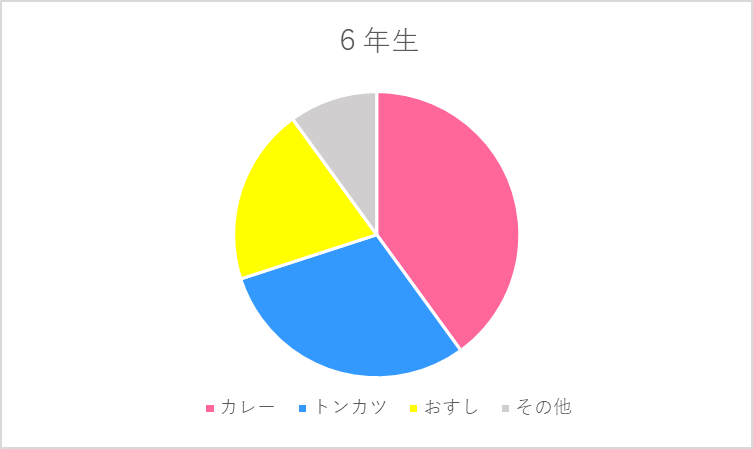 えん
がくねん
よ
こうもく
と
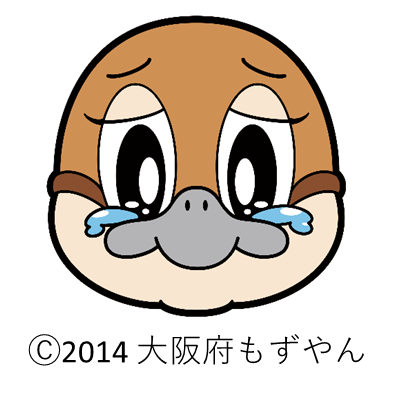 へんか
円グラフだと、学年がかわるにつれての項目ごとの変化が読み取りづらい…
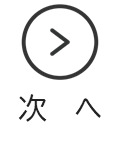 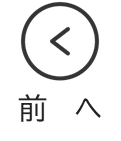 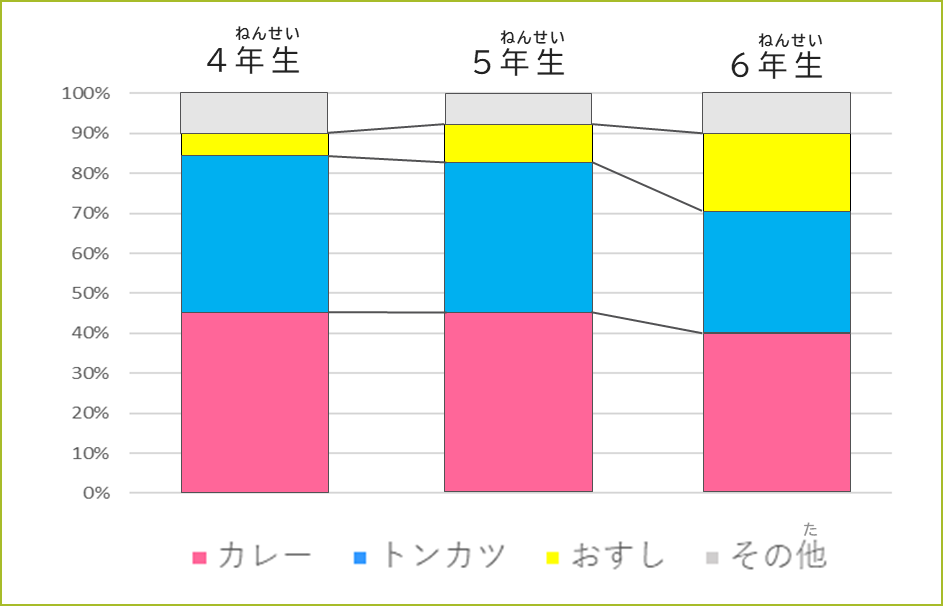 おび
帯グラフだと…
増
減
減
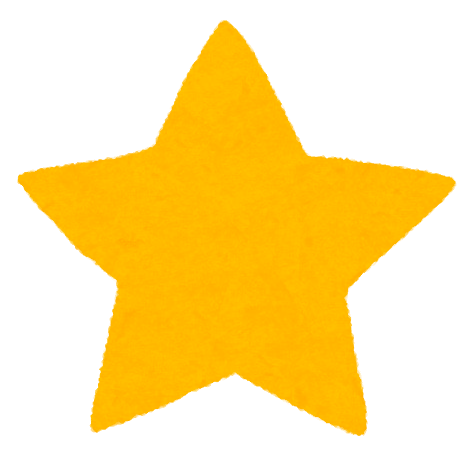 帯グラフの方が項目ごとのうつりかわりが分かりやすいね！
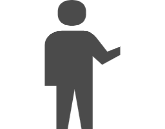 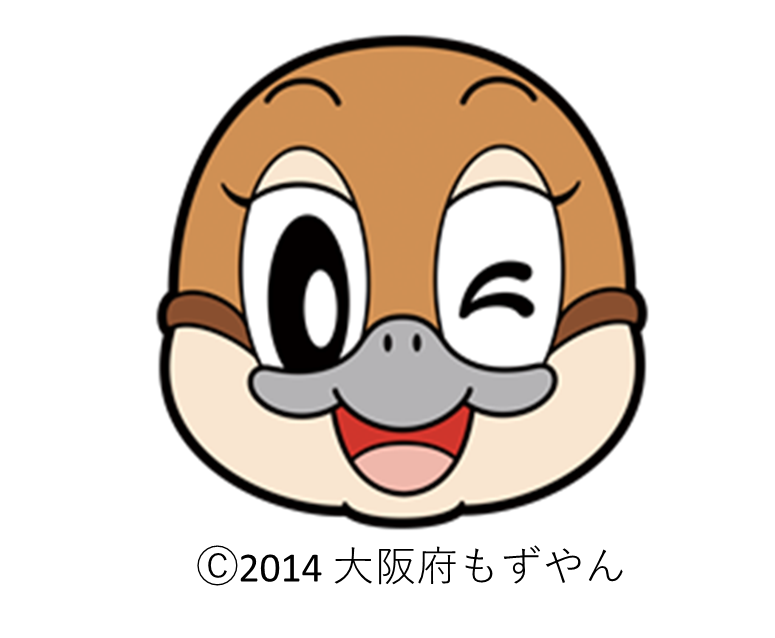 よ
と
おび
こうもく
ほう
ねんせい
ねんせい
ふ
わ
４年生から6年生になるまでに、
「おすし」が増えて
へ
「カレー」 「トンカツ」が減っていることが読み取れます。
きょうちょう
つか
わ
つた
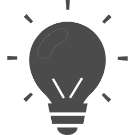 あ
「伝えたいこと」「強調したいこと」に合わせてグラフを使い分けよう！
ばあい
た
こうもく
②「その他」の項目がある場合
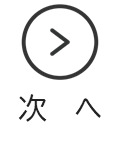 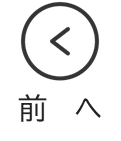 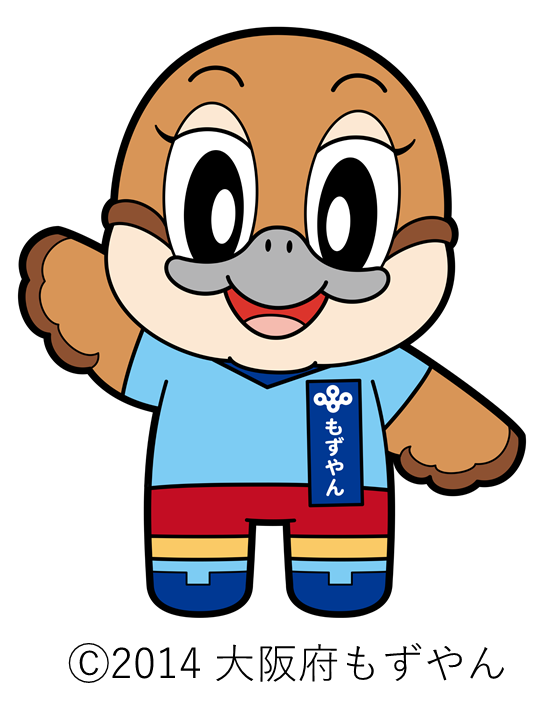 さんこう
おび
つく
とき
ちゅうい
つぎ
帯グラフを作る時は次のことにも注意しよう！
参考④
たて
よこ
①グラフは縦でも横でもいいよ
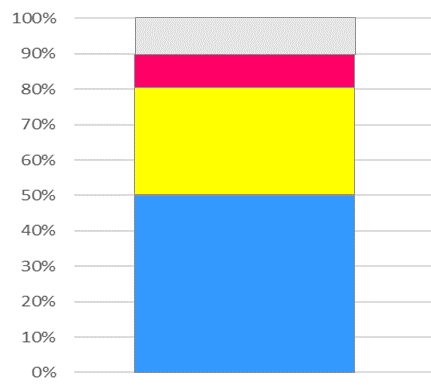 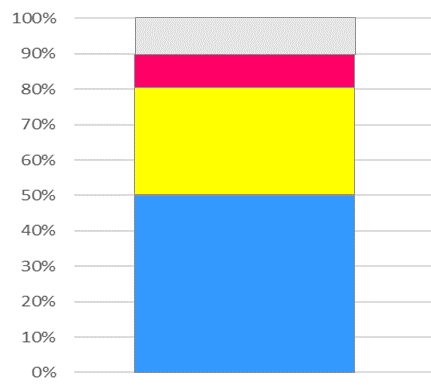 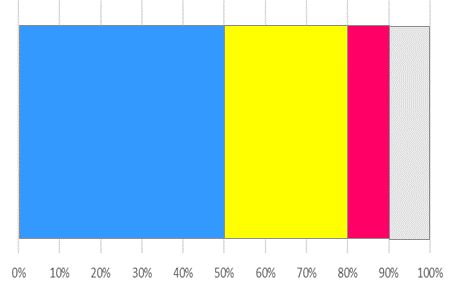 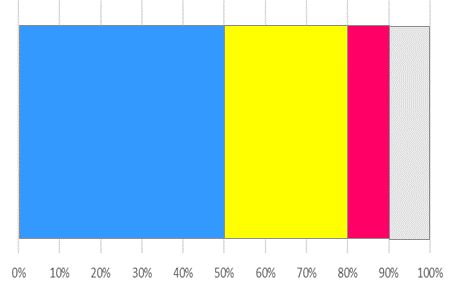 一番上に！
一番右に！
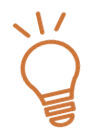 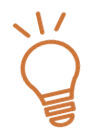 み
こうもく
た
えら
ほう
見やすい方を選ぼう！
「その他」の項目があれば、
わりあい
おお
割合が大きくても
いちばんうえ
一番上か一番右（100％の方の端）
いちばんみぎ
はし
ほう
にしよう！
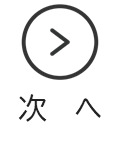 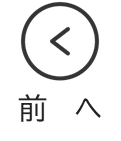 ふくすう
なら
④複数のグラフを並べるときは
せん
こうもく
どうし
ふくすう
なら
グラフ同士を項目ごとに線でつなぐと
③複数のグラフを並べるときは
かくこうもく
もよう
じゅんばん
いろ
そろ
各項目の順番や色・模様を揃えよう
ひかく
比較しやすくなるよ
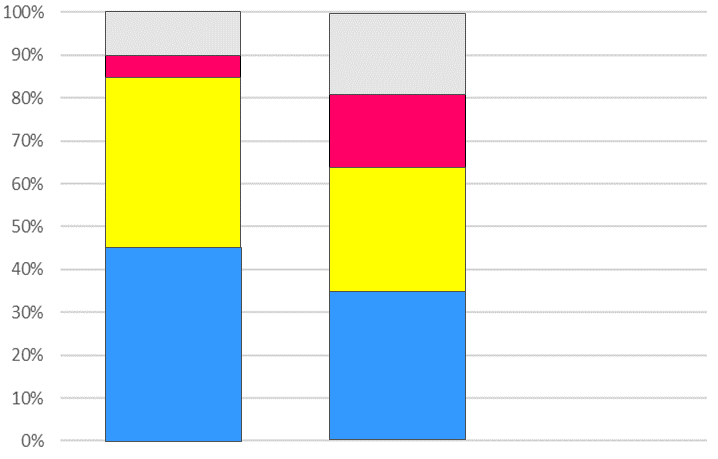 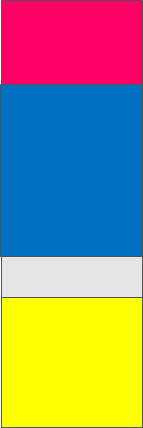 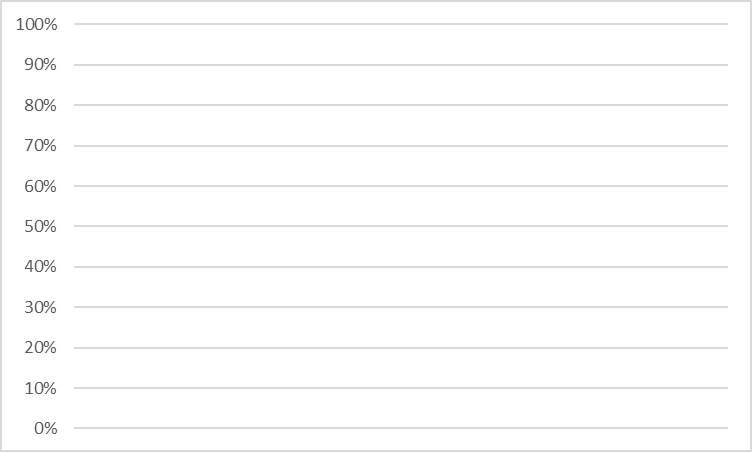 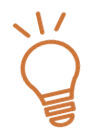 せん
この線のことを
くぶんせん
「区分線」と呼びます。
よ
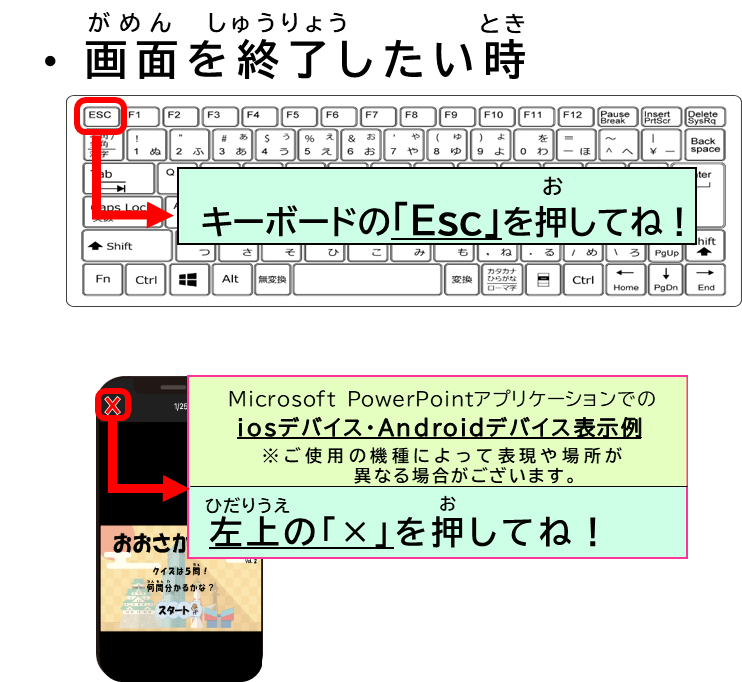 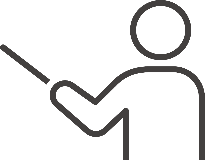 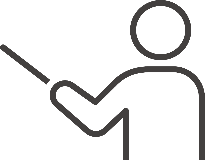 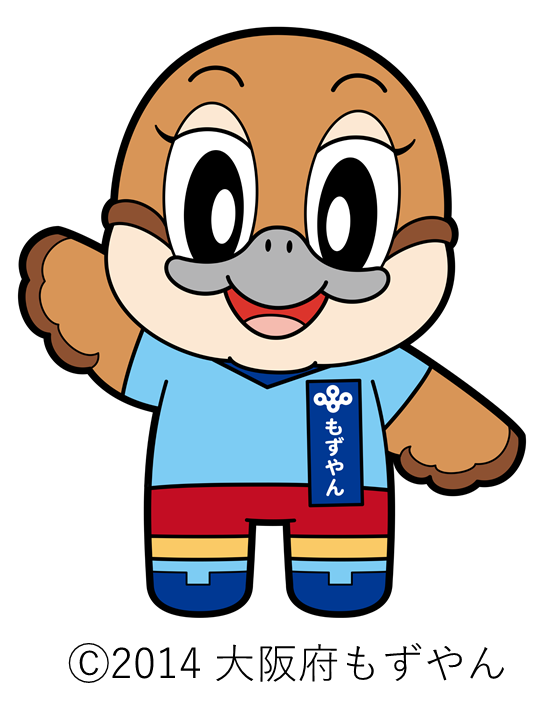 おうぼ
とうけい
統計グラフコンクールへ応募しよう！
大阪府／大阪府統計グラフコンクール (osaka.lg.jp)
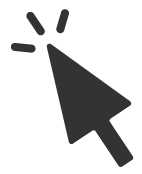 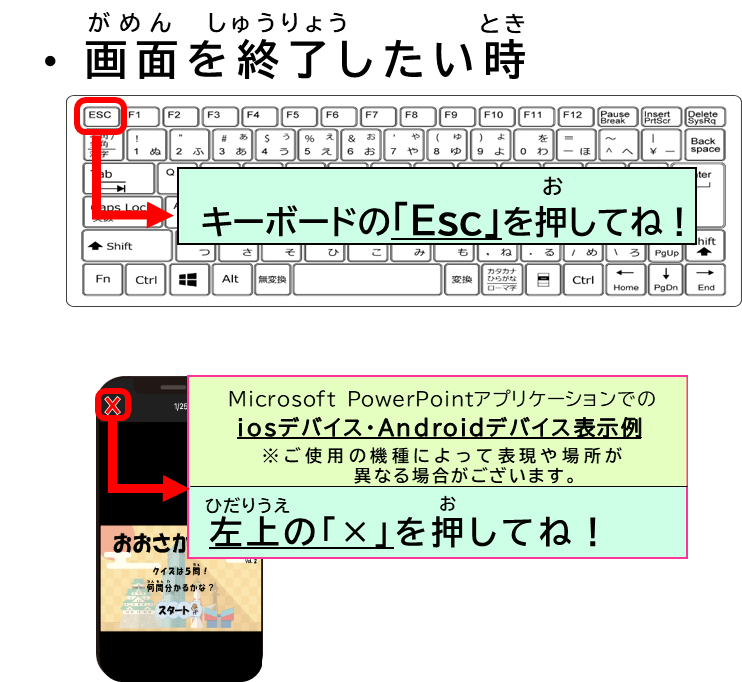 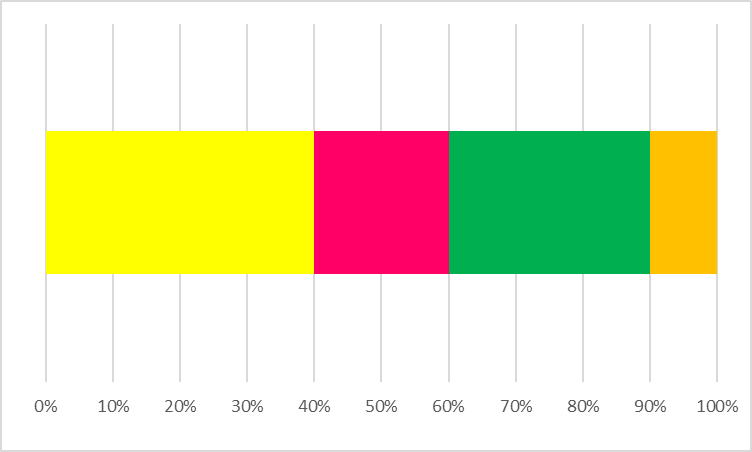 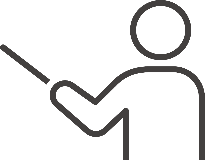 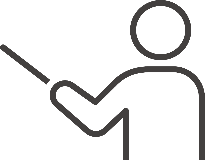 おび
つく
みんなも自分の好きな帯グラフを作ってみよう！
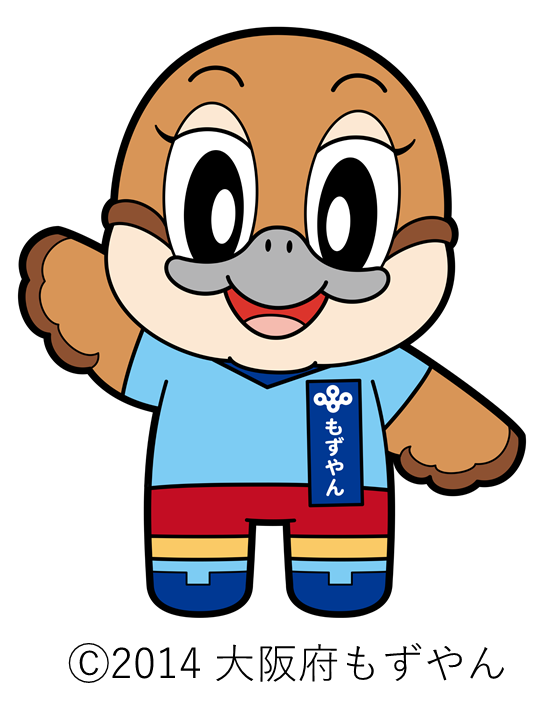 す
じぶん
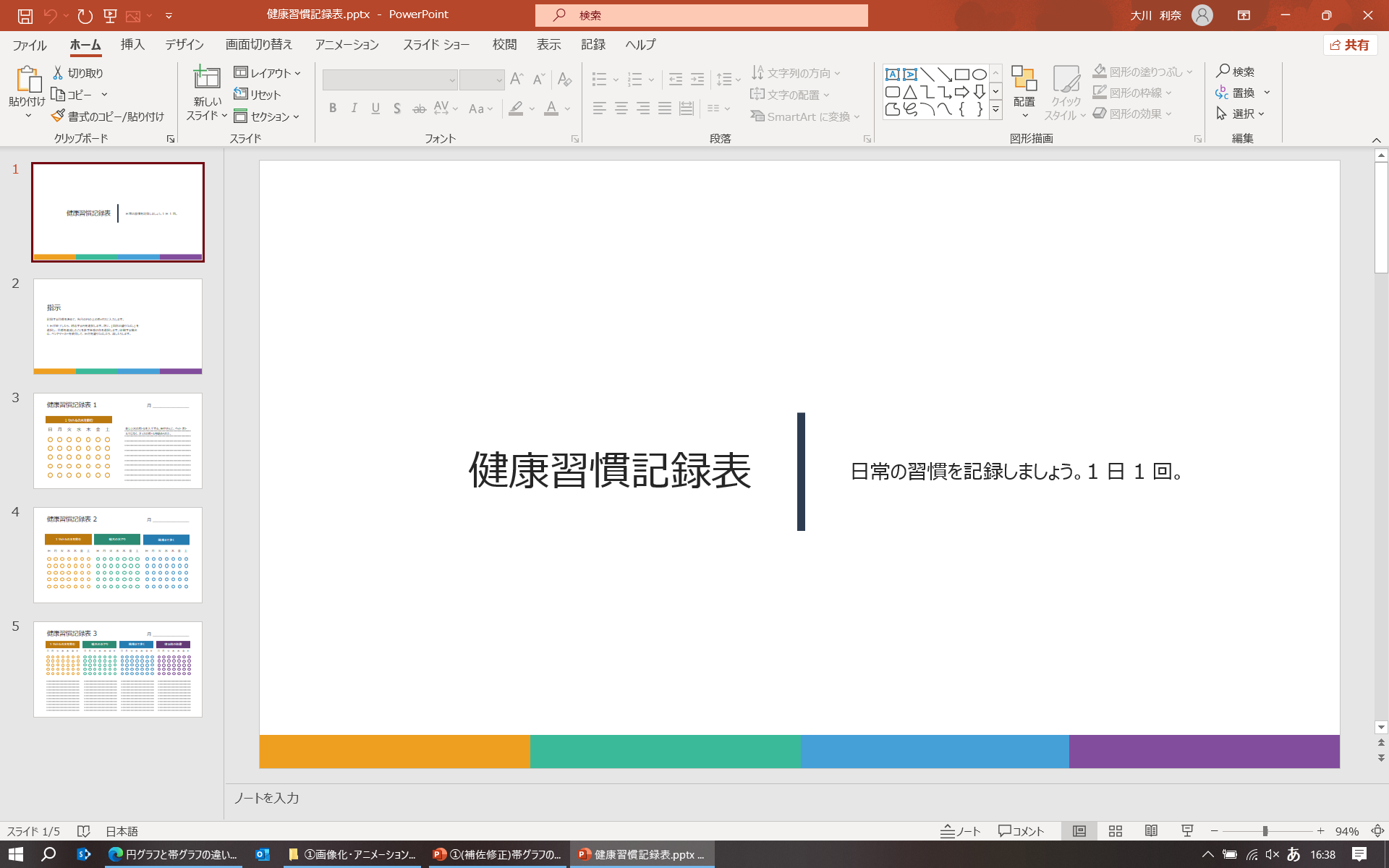